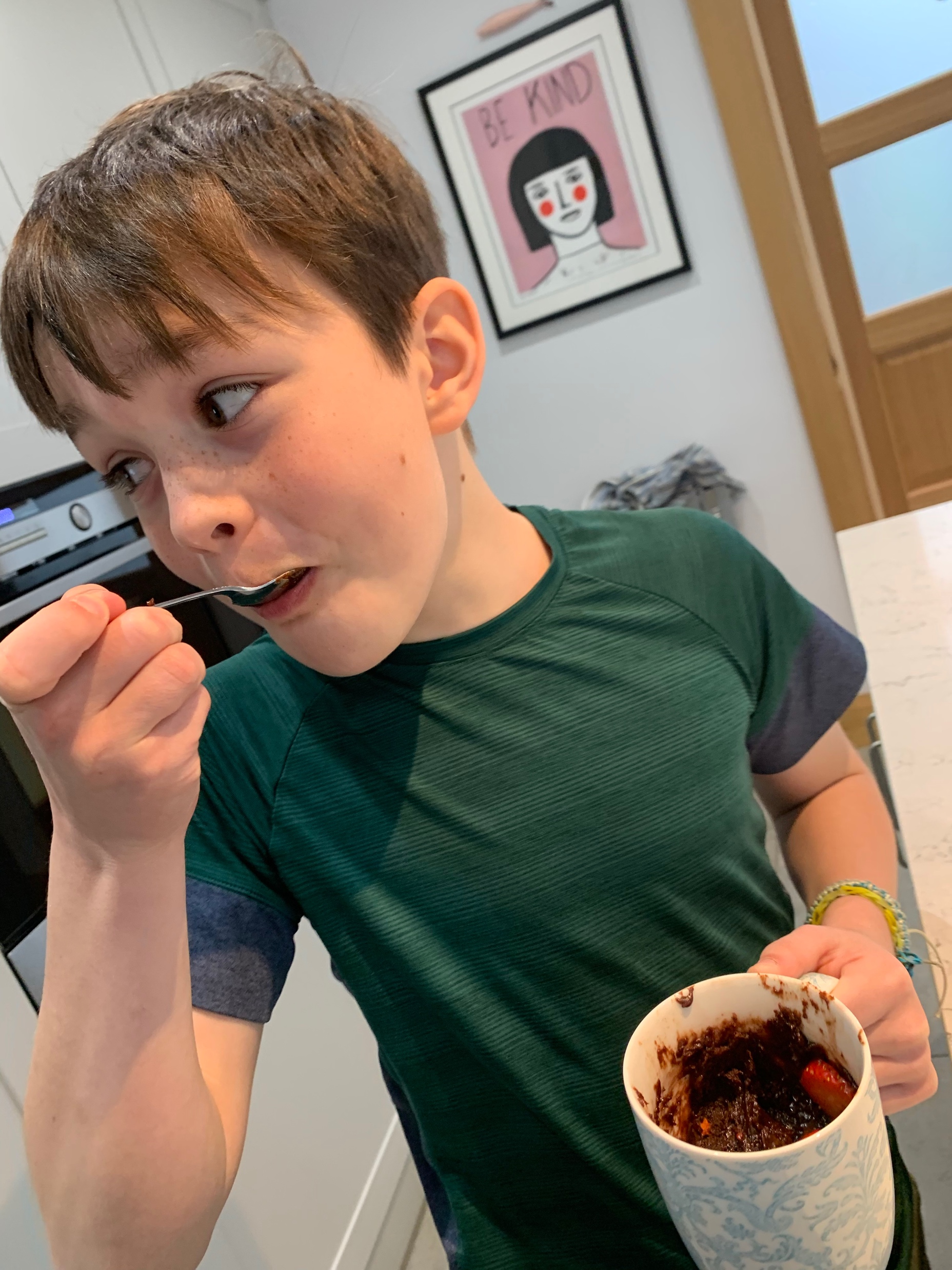 brownie in a mug
By Ronan Jenkins
Equipment
Tea spoon 
Table spoon
A mug
Ingredients 
1.5tbsp of Chocolate powder
3tbsp of Milk
3tbsp of sugar 
3tbsp of plain flour
1.5tbsp of melted butter
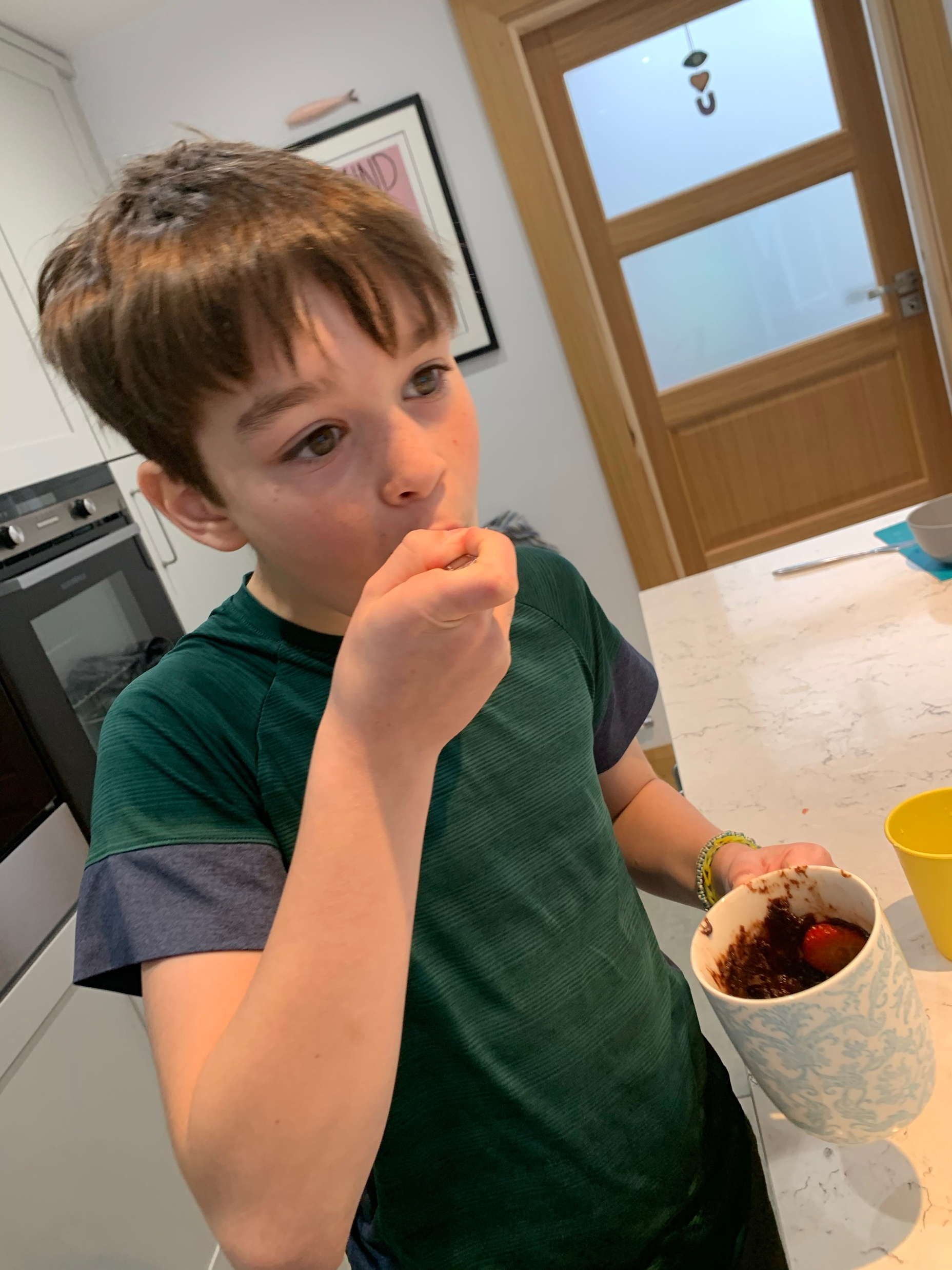 Procedure
Get your mug and add the flour ,chocolate powder and sugar
Stir until your mixture is free of lumps
Add milk and your melted butter
Mix until combined
Microwave it for 90 seconds
DONE!!!
And don’t forget to ENJOY
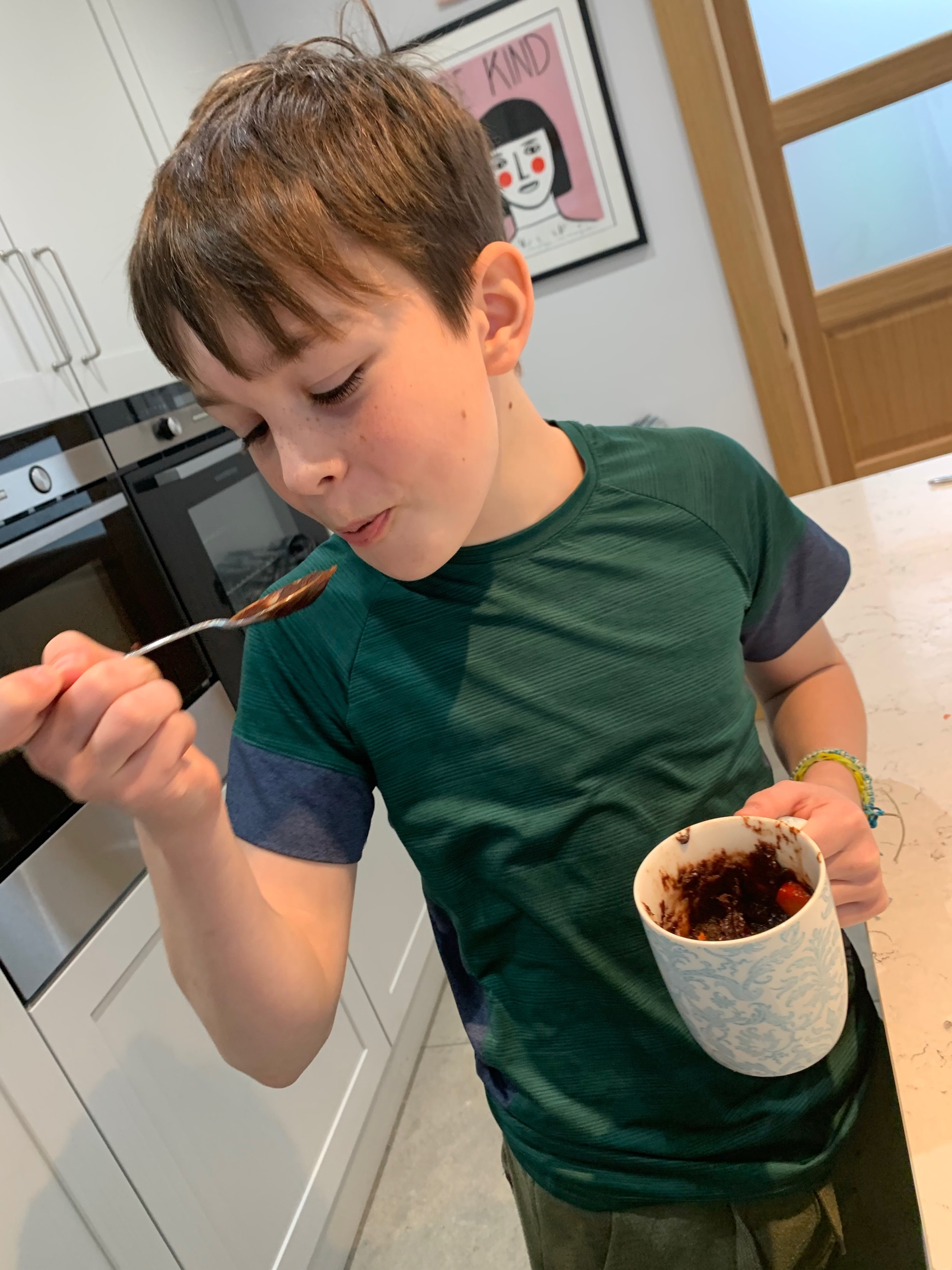 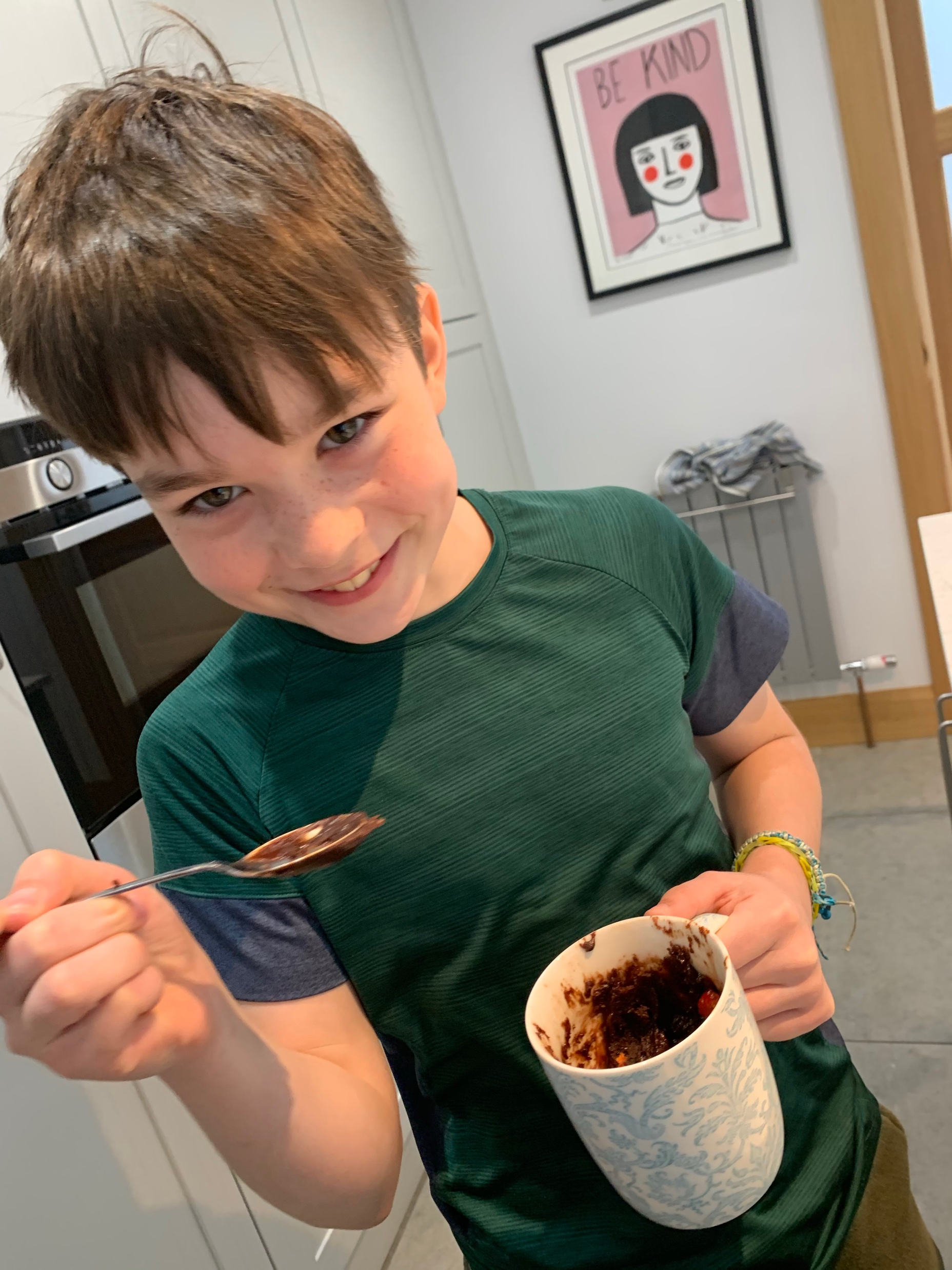 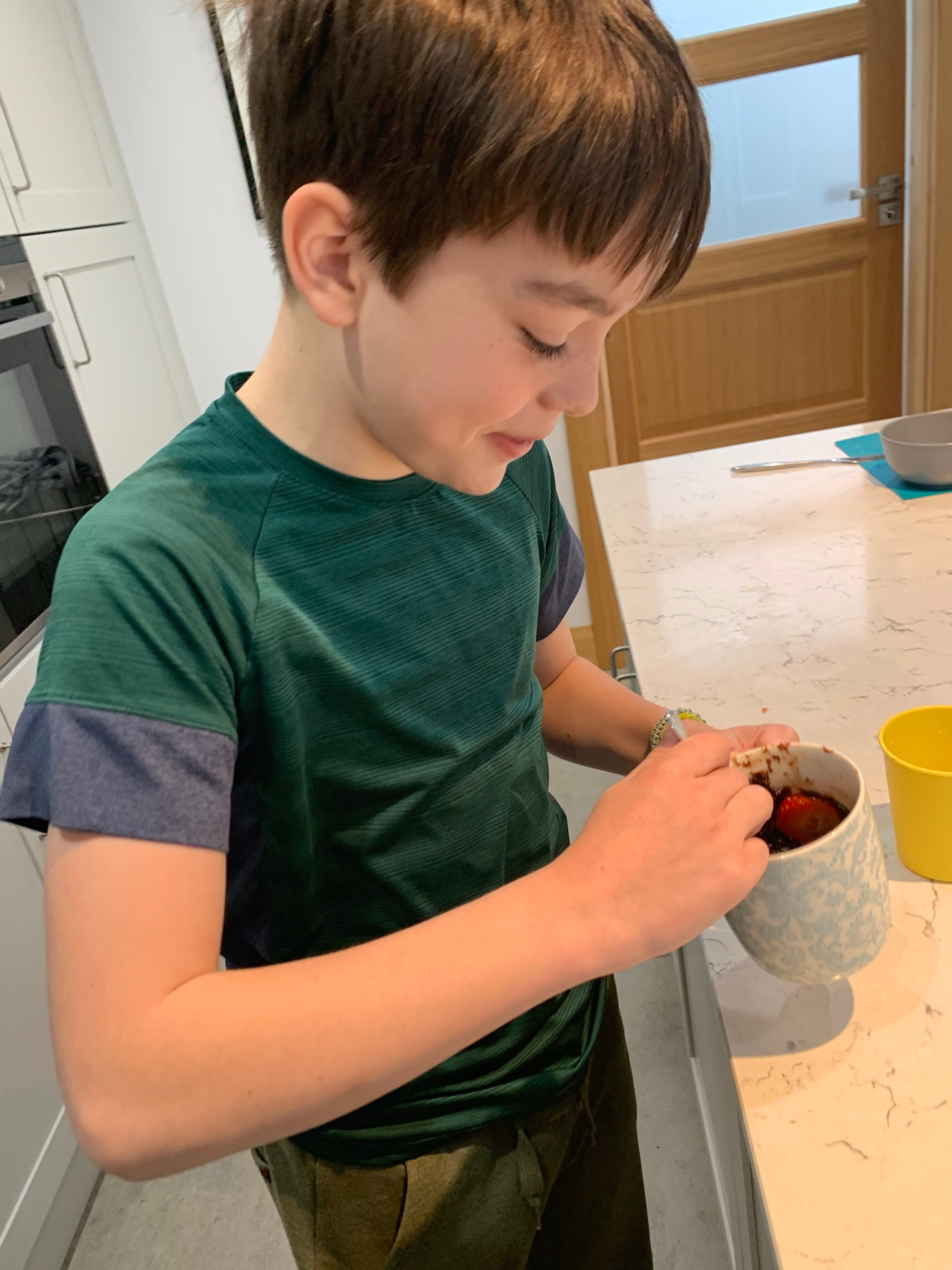 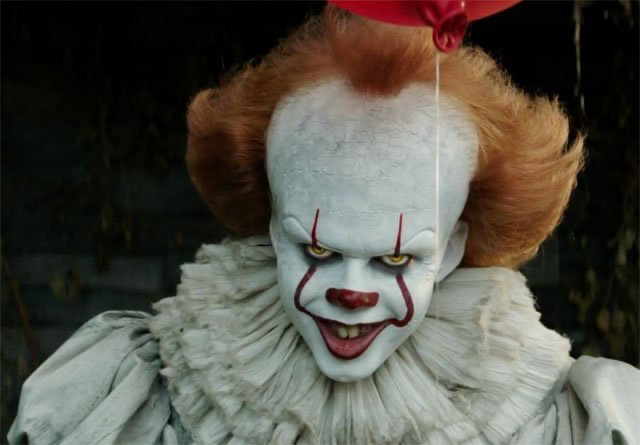 TWINS
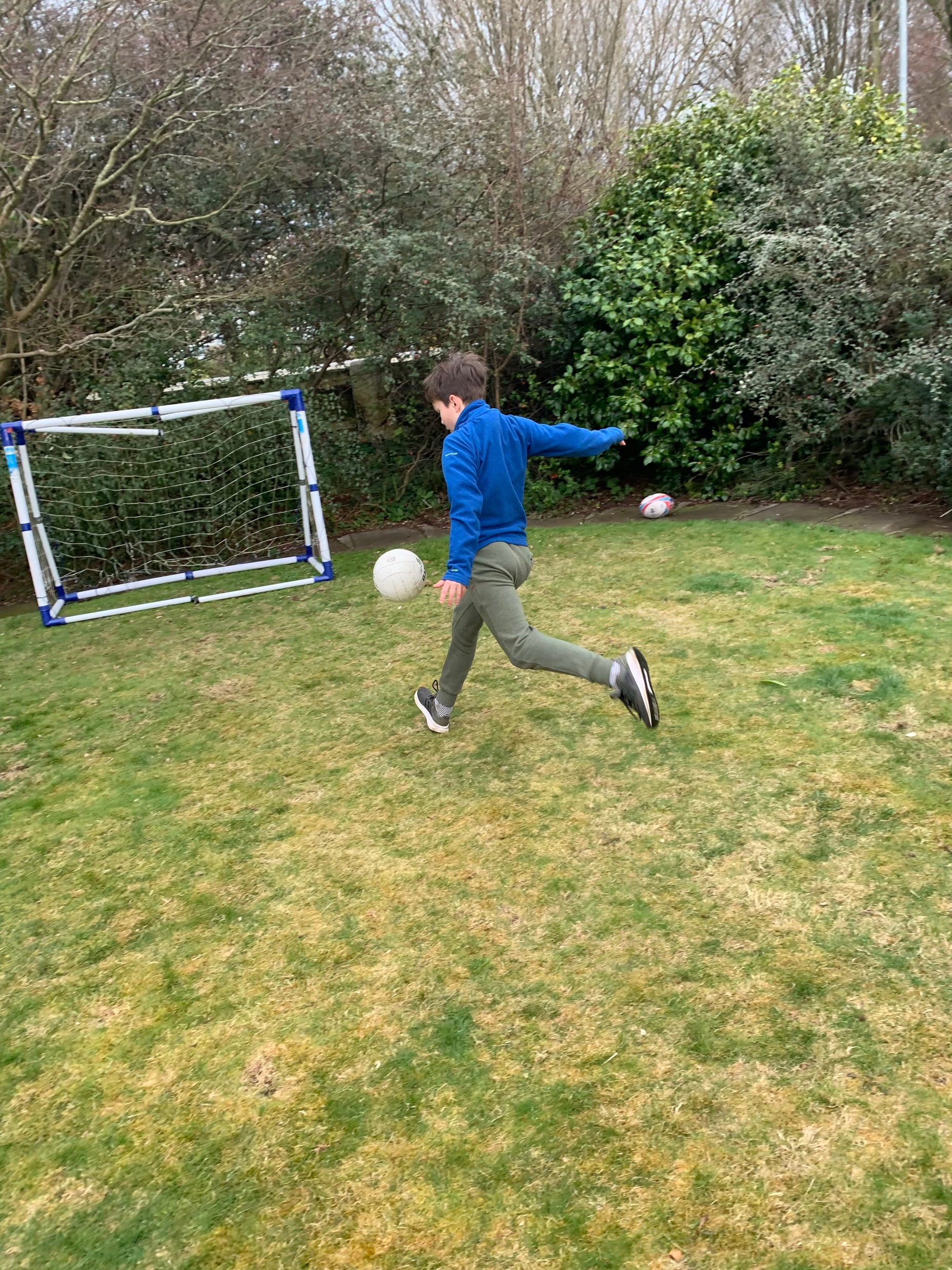 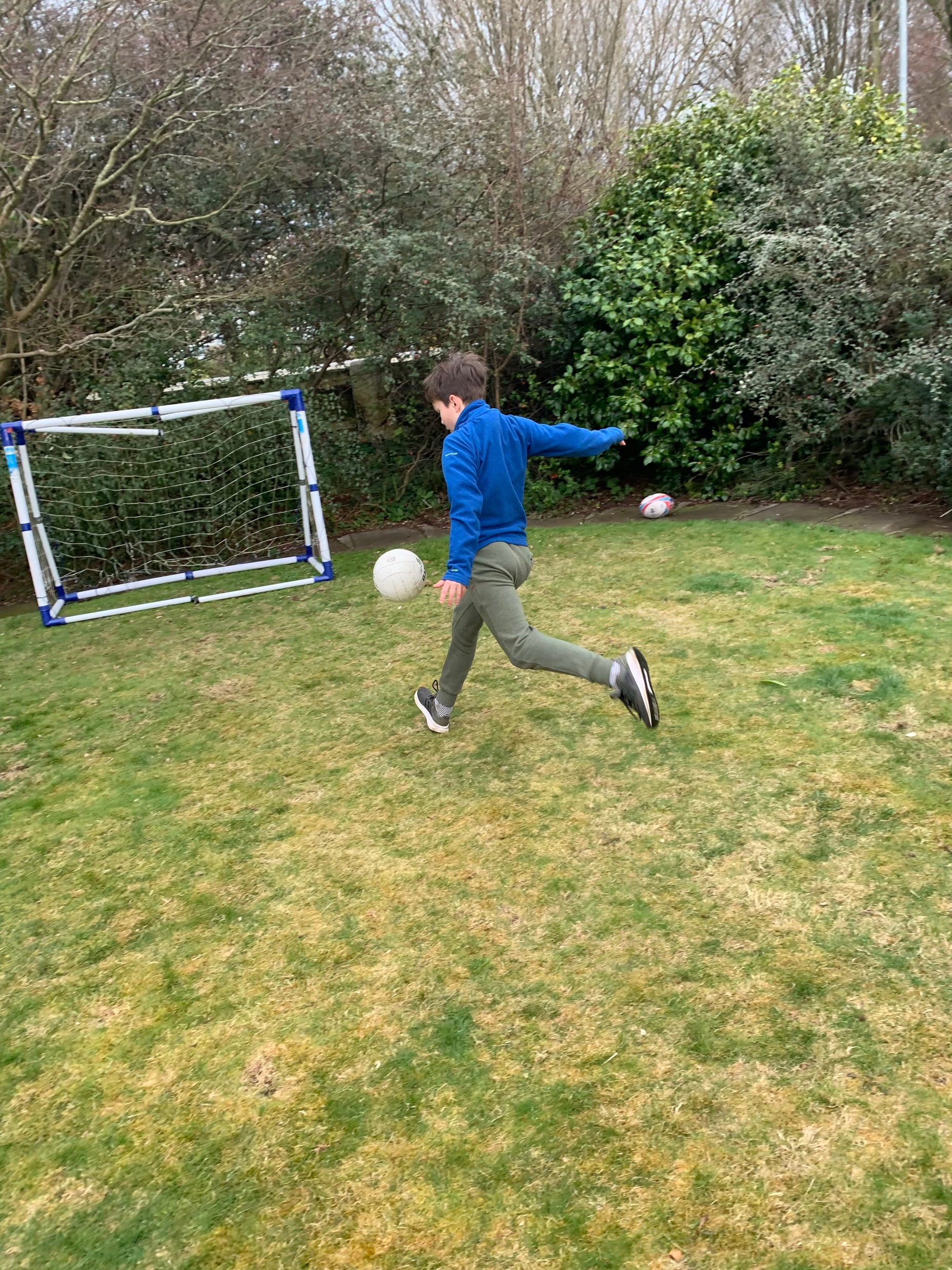 Burning it off 🤪
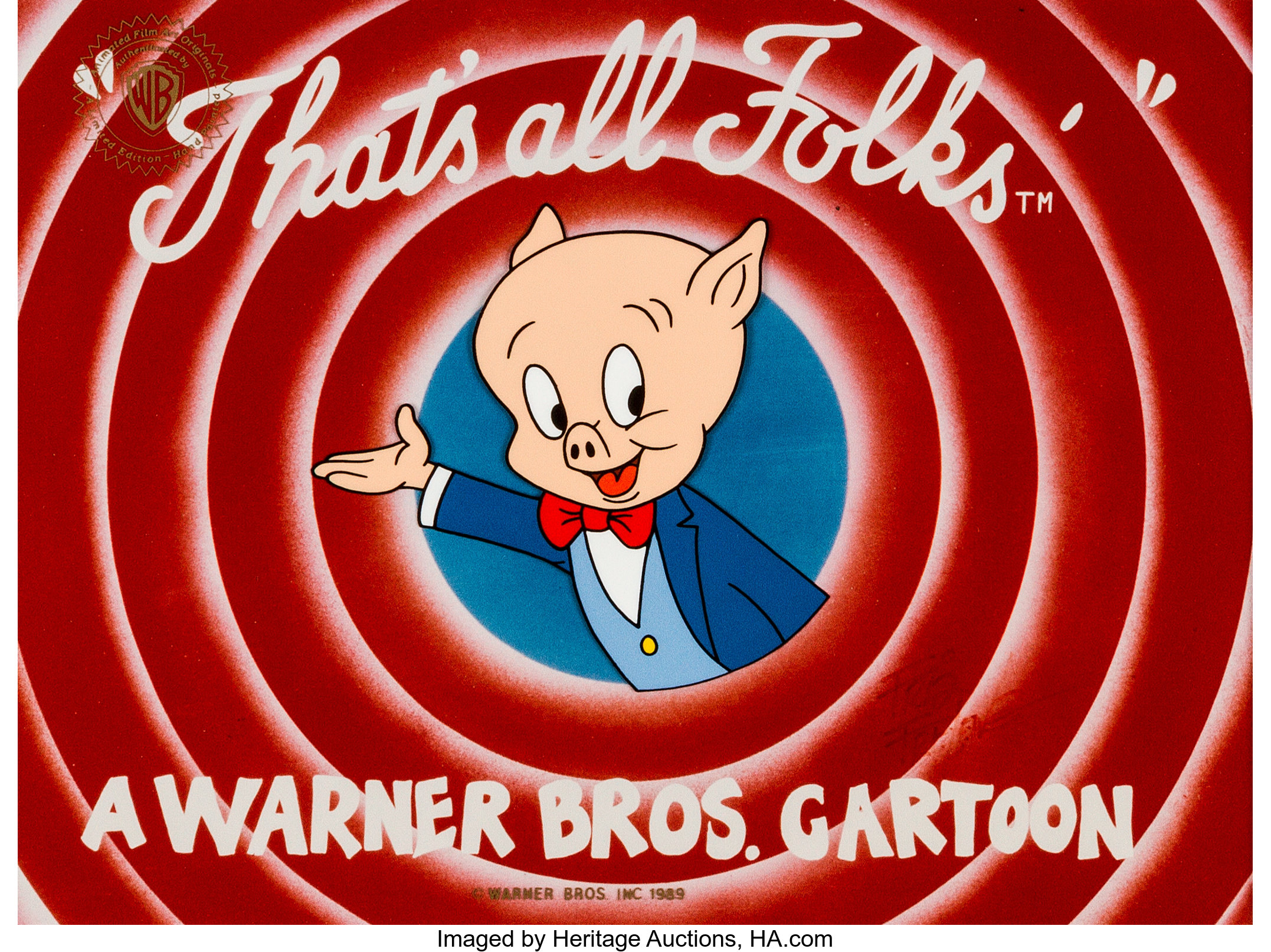